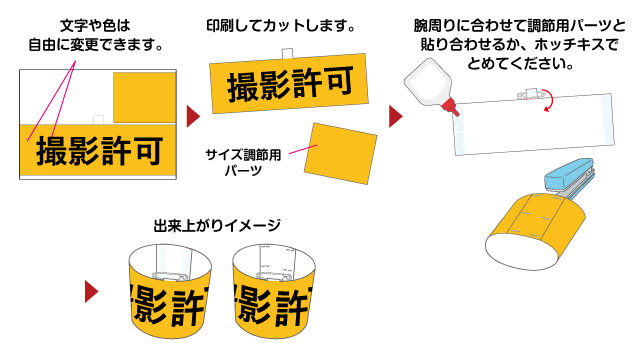 撮影許可